134
اختبار  تراكمي
أختار الإجابة الصحيحة :
الاختيار من متعدد
الجزء 1
1
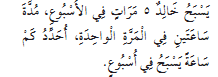 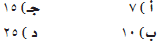 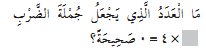 2
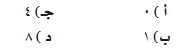 السابقة
التالية
42
134
اختبار  تراكمي
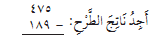 3
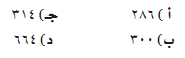 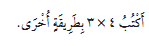 4
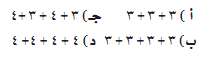 السابقة
التالية
42
134
اختبار  تراكمي
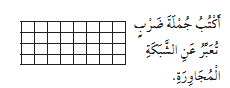 5
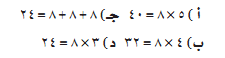 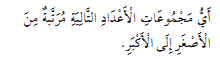 6
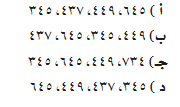 السابقة
التالية
42
134
اختبار  تراكمي
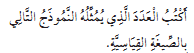 7
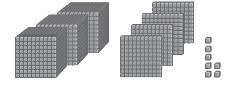 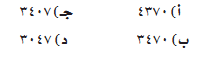 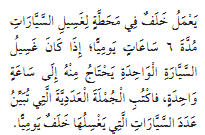 8
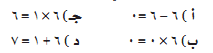 السابقة
التالية
42
135
اختبار  تراكمي
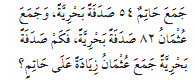 9
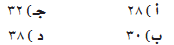 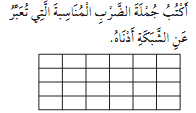 10
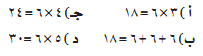 السابقة
التالية
42
135
اختبار  تراكمي
الإجابة القصيرة
الجزء 2
أجيب عن السؤالين التاليين:
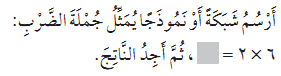 11
12
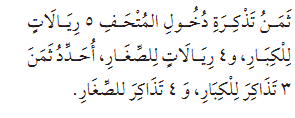 12
15 , 16
السابقة
التالية
42
135
اختبار  تراكمي
الإجابة المطولة
الجزء 3
أجيب عن السؤالين التاليين:
13
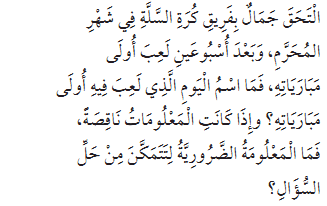 السابقة
التالية
42